Supportive Care – Anti-emetics, pain, palliative & end-of-life care
Katharine Brock, MD, MS 
Assistant Professor of Pediatrics, Pediatric Oncology & Palliative Care, Emory University School of Medicine

Director, Supportive Care Clinic, Aflac Cancer & Blood Disorders Center
Children’s Healthcare of Atlanta
This talk will follow the topical structure suggested by the ABP (sometimes…):
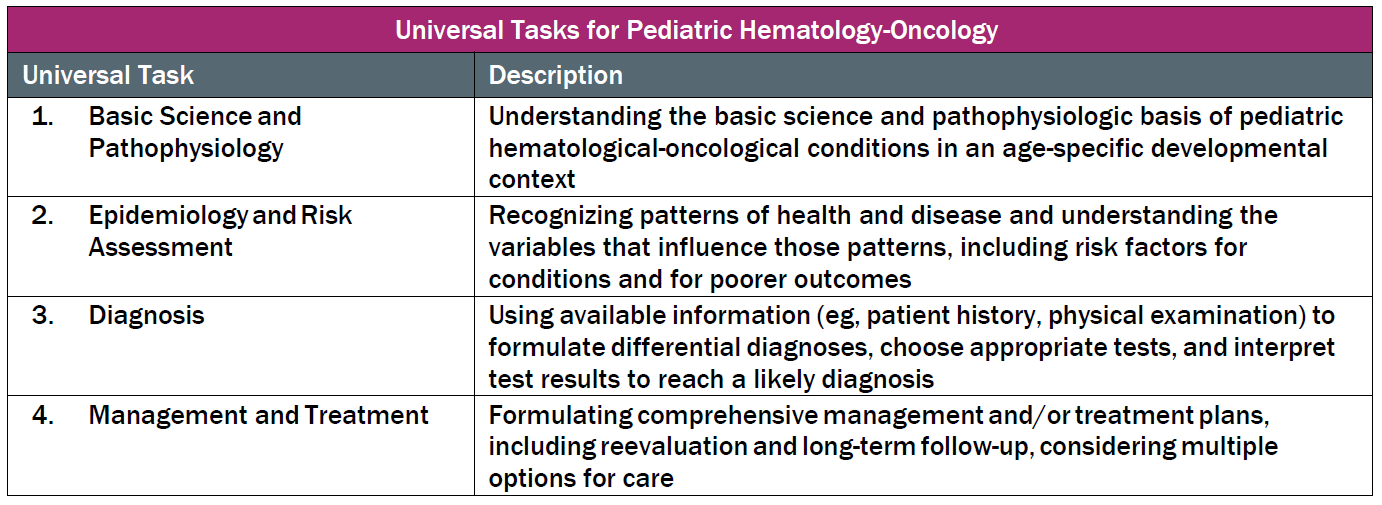 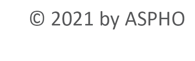 Basic Science and Pathophysiology
Epidemiology and Risk Assessment
Diagnosis
Management and Treatment
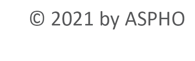 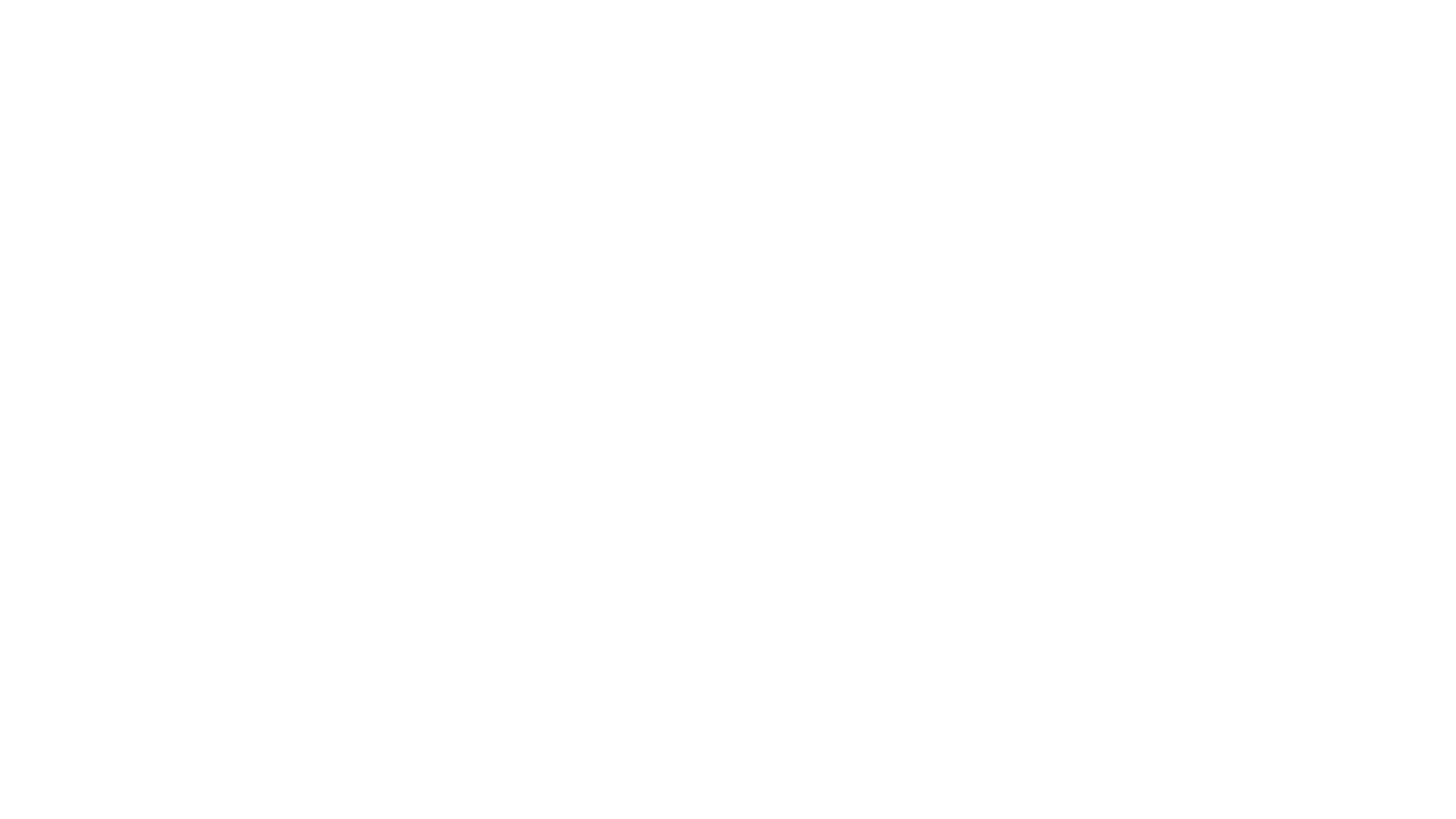 Outline
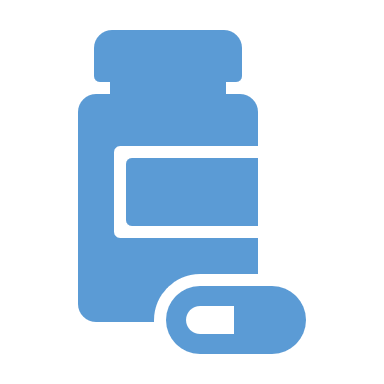 Anti-emetic Management
Pain Management
Palliative Care
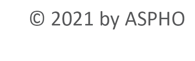 Basic Science and Pathophysiology
Epidemiology and Risk Assessment
Diagnosis
Management and Treatment
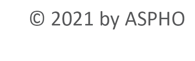 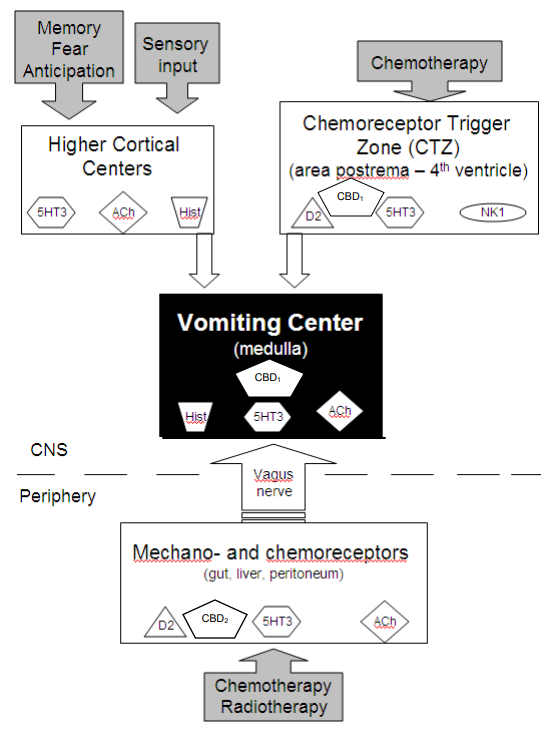 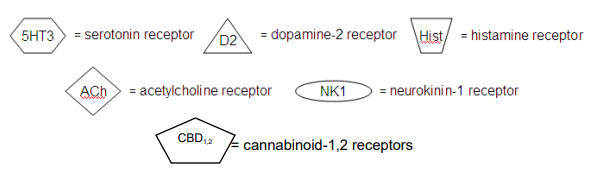 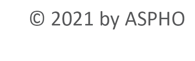 Copyright © 2018, Bridget Fowler Scullion. All right reserved.
[Speaker Notes: Ask yourself what receptors are likely involved 

CTZ also has some H1 and mu opioid receptors]
Basic Science and Pathophysiology
Epidemiology and Risk Assessment
Diagnosis
Management and Treatment
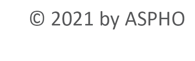 Treat underlying causes of n/v
Common etiologies
Meds: chemo, antibiotics, opioids
GI: mucositis, thrush, GERD, obstruction, ileus, constipation
Psych: Anticipatory n/v, uncontrolled pain, seizure
CNS:  ICP, Vestibular activation, drug effect
Metabolic: uremia, acidosis, hypercalcemia, hepatic/renal failure
Endocrine: adrenal failure
Cardiac: heart failure
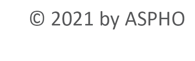 Basic Science and Pathophysiology
Epidemiology and Risk Assessment
Diagnosis
Management and Treatment
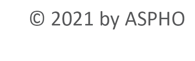 Diagnosis
Onset and occurrence of nausea and vomiting
Quality of the symptom 
Associations with meals, bowel patterns, activities or interventions, smells
Timing relative to a meal: before, during or after
Whether vomiting provides relief (suggesting partial vs complete SBO)
Medications: 
response to anti-emetic medications
complementary medications 
prescription medications with expected side effects
Associated symptoms
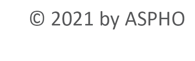 Basic Science and Pathophysiology
Epidemiology and Risk Assessment
Diagnosis
Management and Treatment
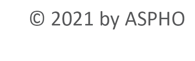 Integrative and Supportive Therapies
Provide small meals, chosen by child  
Provide favorite drinks
Hypnosis, breathing techniques, guided imagery
Good oral care
Avoid discomforting smells
Aromatherapy (peppermint, ginger) 
Acupressure (P6 point)
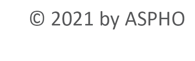 https://blog.dana-farber.org/insight/2016/12/how-to-perform-acupressure-for-vomiting-and-nausea/
Pharmacologic therapies
Others
IV Fluids

Steroids – for CNS issues, increased ICP, delayed CINV 

Dronabinol (THC) 

Benzodiazepines (lorazepam) – for anticipatory nausea 

Octreotide – for bowel obstruction 

Constipation meds – senna, polyethylene glycol, bisacodyl
Serotonin (5-HT3)
Ondansetron, Granisetron, Palonosetron

Dopamine (D2) 
Metoclopramide 
Haloperidol
Olanzapine (+ 5HT2, 5HT3, and H1)

Histamine (H1)
Diphenhydramine, Dimenhydrinate, Meclizine Cyproheptadine (+ 5HT2 and Ach)
Promethazine (+ Ach and 5HT2) - not for <2 y/o 

Acetylcholine (Ach)
Scopolamine, Meclizine

Neurokinin1 (NK) – for age 6+ months 
Aprepitant & fosaprepitant  (NOT with Cyclophos/Ifos)
[Speaker Notes: Metoclopramide – co-administer with diphenhydramine to decrease risk for extrapyramidal symptoms 

Aprepitant can increase neurotoxicity of some chemo (e.g. ifosfamide) 

Schedule meds & pick from different classes]
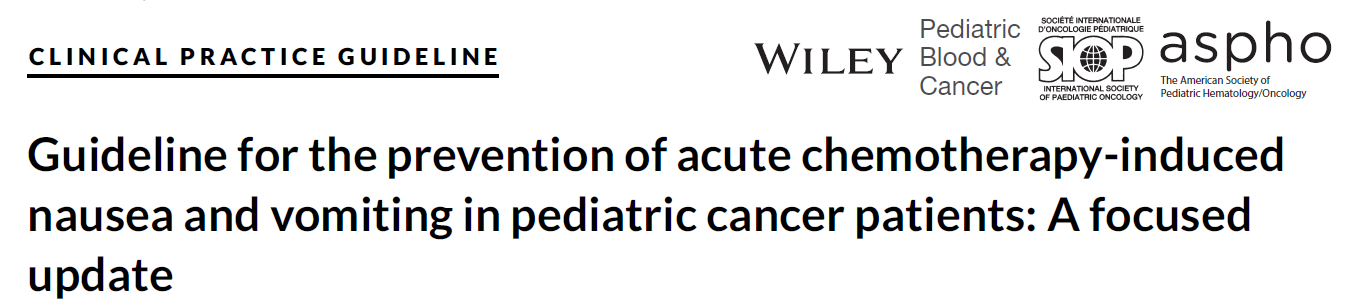 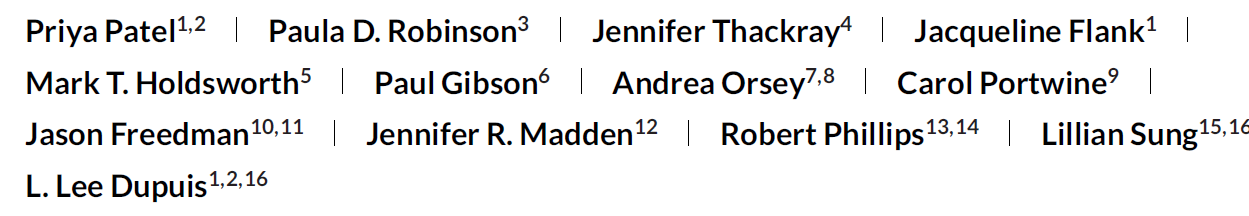 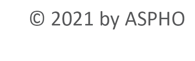 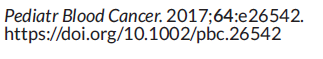 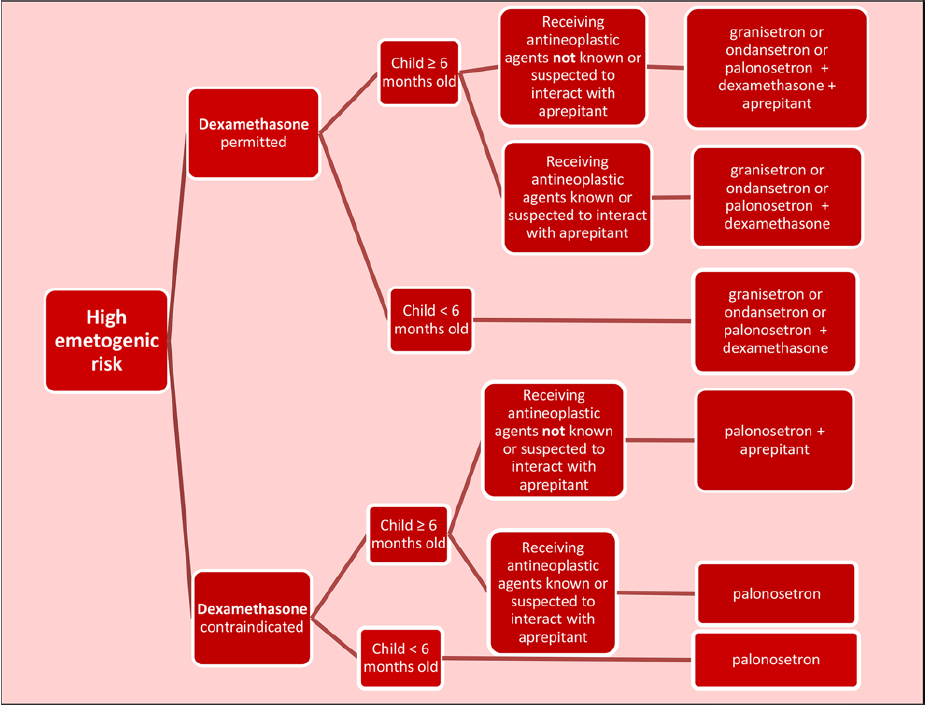 From Patel P, Robinson PD, Thackray J, Flank J, Holdsworth MT, Gibson P, Orsey A, Portwine C, Freedman J, Madden JR, Phillips R, Sung L, Dupuis LL. Guideline for the prevention of acute chemotherapy-induced nausea and vomiting in pediatric cancer patients: A focused update. Pediatr Blood Cancer. 2017 Oct;64(10). doi: 10.1002/pbc.26542. Epub 2017 Apr 28. PMID: 28453189. ©2017 by Wiley. Reproduced with permission.
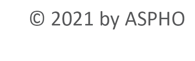 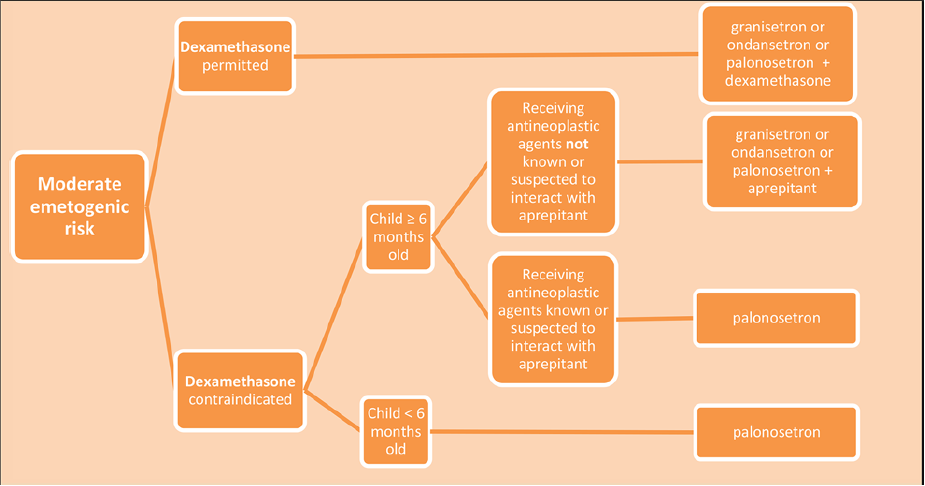 From Patel P, Robinson PD, Thackray J, Flank J, Holdsworth MT, Gibson P, Orsey A, Portwine C, Freedman J, Madden JR, Phillips R, Sung L, Dupuis LL. Guideline for the prevention of acute chemotherapy-induced nausea and vomiting in pediatric cancer patients: A focused update. Pediatr Blood Cancer. 2017 Oct;64(10). doi: 10.1002/pbc.26542. Epub 2017 Apr 28. PMID: 28453189. © 2017 by Wiley. Reproduced with permission.
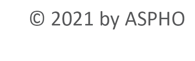 Patel. Guideline for the prevention of acute CINV in pediatric cancer patients: A focused update. PB&C 2017.
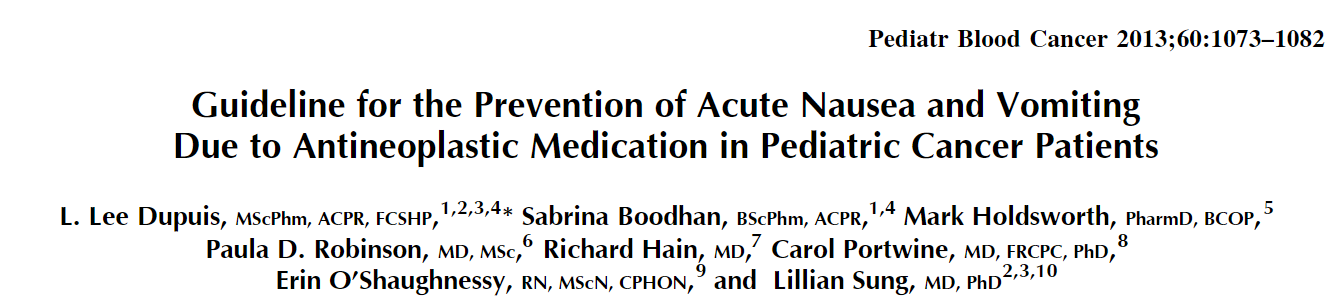 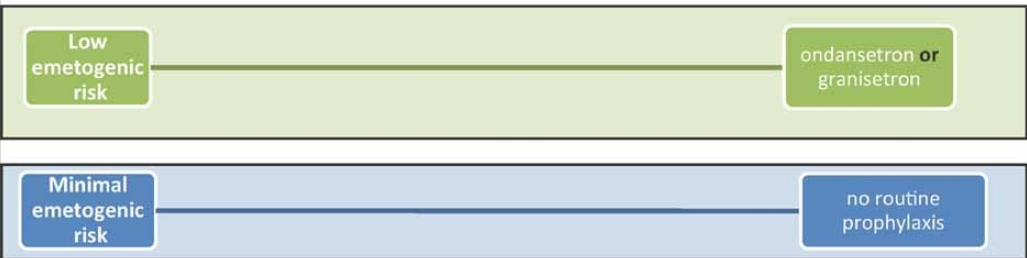 From Dupuis LL, Boodhan S, Holdsworth M, et al. Guideline for the prevention of acute nausea and vomiting due to antineoplastic medication in pediatric cancer patients. Pediatr Blood Cancer . 2013 Jul;60(7):1073-82. doi: 10.1002/pbc.24508. © 2013 by Wiley. Reproduced with permission.
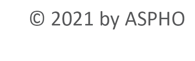 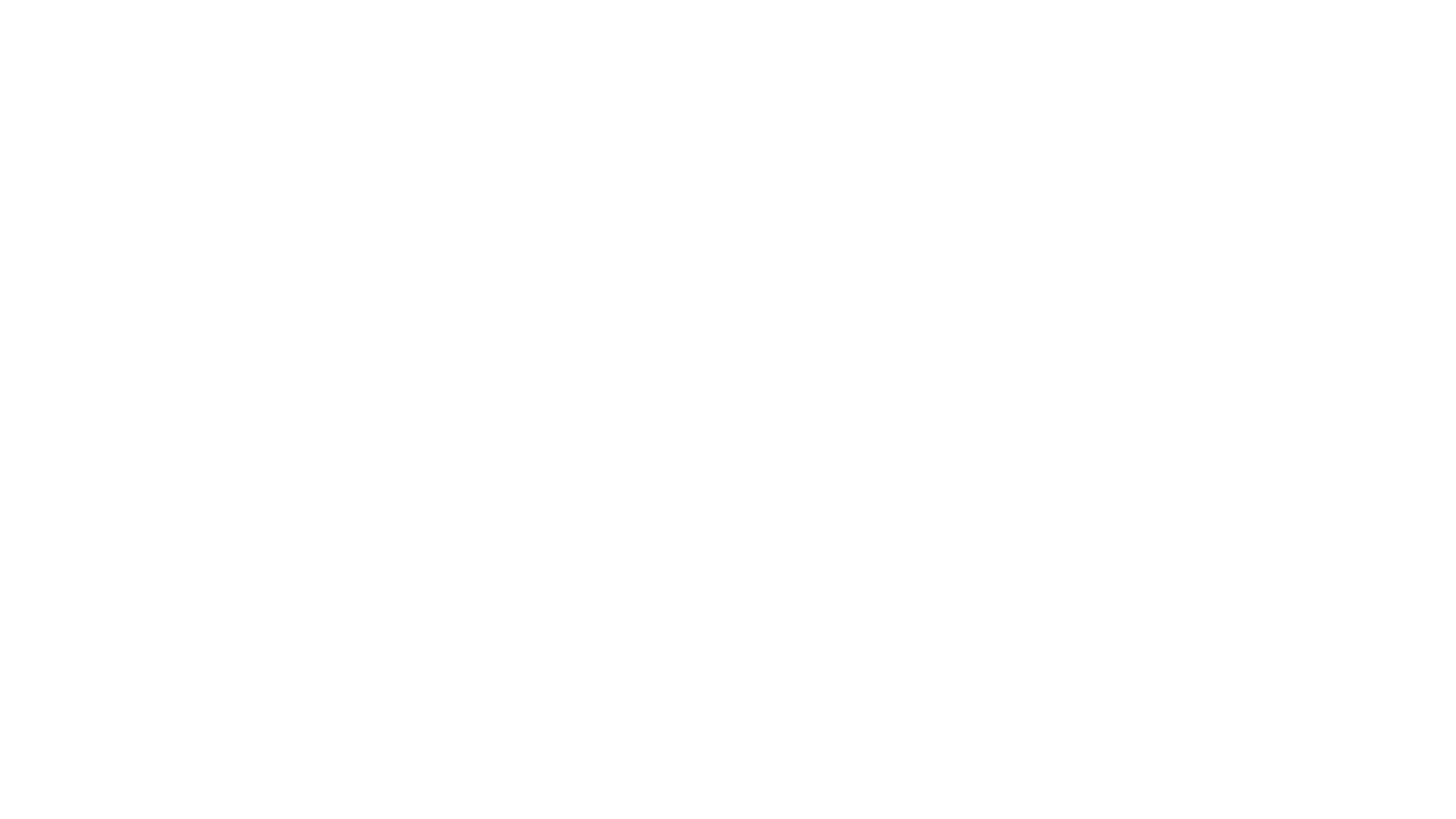 Outline
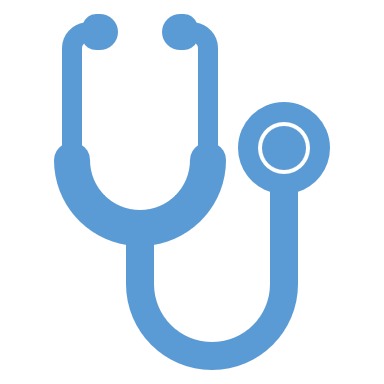 Anti-emetics 
Pain Management
Palliative Care
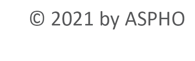 Pain
The International Association for the Study of Pain (IASP) Definition:
	An unpleasant sensory and emotional experience associated with actual or potential tissue damage or described in terms of such damage (e.g., burning/stabbing pain)

Associated neuroelectrical and neurochemical changes 
Influenced by emotional and cognitive factors

PAIN IS SUBJECTIVE!
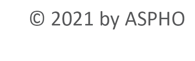 [Speaker Notes: Some kids manifest pain by becoming more quiet and moving around less rather than crying/ moaning/ etc. Parent report and child self-report are key.]
Physiology of Pain
Nociceptive
Neural transmission activated by mechanical, chemical, or thermal damage to the body tissue
Produces physiologic/endocrine response separate from cognitive/emotional response
Tachycardia
Hypertension
Activation of glucose counter-regulatory hormones (glucagon, epinephrine, cortisone, growth hormone)
Muscle spasms
Increase in metabolic demands
Lack of correlation between tissue injury and intensity of pain
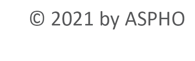 Physiology of Pain
Neuropathic 
Results from abnormal nerve function due to nerve invasion or inflammation of nerve root
Etiologies include:
Nerve damage from drug (e.g., vincristine/cisplatin)
Neural compression or invasion by tumors
Physical damage to the nerve
Infectious etiologies (e.g., herpes zoster reactivation)
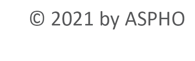 Duration of Pain
Acute
Usually concordant with degree of tissue damage
Remits with resolution of injury
Chronic
Low levels of underlying pathology that do not explain presence/extent of pain
Perpetuated by factors remote from cause
Environmental and affective factors exacerbate pain
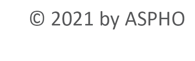 Pain Measurement Tools
Newborns/Infants
Observational behavioral distress scales focused on facial expressions, crying, body movement
Vital signs are nonspecific
Children
Self-report (Faces, Visual Analog Scale)
Verbal numerical ratings- Gold standard
FLACC scale (Face, Leg, Activity, Cry, Consolability), CHEOPS (Children’s Hospital of Eastern Ontario Pain Scale)- Scales of posture, movement, facial expression for use in non-verbal children
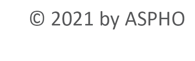 Management: Nociceptive Pain
Dosing at regular intervals 
“by the clock” - ATC not PRN

Adapting treatment to child
“with the child” 

Appropriate route of administration 
“by the appropriate route” – oral if possible

2-step strategy 
“by the ladder”
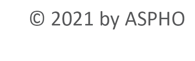 WHO Guidelines on Pharmacological Treatment of Persisting Pain in Children w/ Medical Illness, 2012. New update coming in 2020/ 2021.
Management: Nociceptive Pain
WHO Step 2
Moderate to 
Severe Pain
Also use adjuvants, integrative medicine
Not recommended
Tramadol (if <12y or has seizures)
Codeine
Meperidine
Hydrocodone 
Combination products (Vicodin, Lortab, Percocet)
WHO Step 1
Mild Pain
Morphine

or 
Fentanyl, Hydromorphone, Oxycodone, Methadone
Ibuprofen
and/or
Acetaminophen

Other NSAIDs
Cox-2 Inhibitor
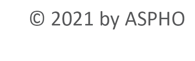 [Speaker Notes: Morphine- Gold standard
Morphine/Oxycodone not good for renal failure/insufficiency]
Opioid Side Effects
Gut hypomotility (constipation)
No tolerance
Needs prophylactic bowel regimen (osmotic laxatives, surfactant laxatives, stimulants)
Methylnaltrexone
Sedation
Wait it out
Hold other sedating drugs 
Exercise or methylphenidate if persistent
Pruritis
Treat with Nalbuphine, Antihistamine, NSAIDS, Ondansetron, SSRI
Naloxone 0.2ug/kg/min
Nausea
Due to mu receptors in CTZ
Can treat with D2 antagonist 
Urinary retention
Bladder cath, nalbuphine, bethanechol
Opioid Hyperalgesia
Use adjuvants
Treat with dose reduction or rotation
Ketamine 
Myoclonus
Reduce dose or rotate opioids 
Hydration
Treat with benzodiazepines
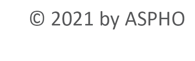 [Speaker Notes: Methylnaltrexone- peripheral opioid receptor antagonist- reverses constipation but cannot cross BBB- no change in pain
Stool softeners 
1) Osmotic laxatives 
Lactulose 15-30ml PO BID 
Polyethylene glycol (Miralax) 8.5 – 17g PO qday – BID ++
2) Surfactant laxatives  
Docusate 0.5 – 1mg/kg PO qday – QID 
Stimulants 
Senna (< 6 y/o = ½ tab qday, > 6 y/o = 1 tab qday). 
 Can be given as suppository 
Bisacodyl 5-10mg suppository qday prn 
Others: 
Octreotide (malignant bowel obstruction) 
Low-dose naloxone infusion (0.5-2 mcg/kg/hr for OIC)
Methylnaltrexone  (opioid-induced constipation)

(sennosides-only  superior to combination with docusate in small RCT)
Myoclonus- can lead to seizures]
Why to Rotate Opioids
Renal failure
Rotate off morphine/oxycodone to fentanyl or methadone 
or less ideal, hydromorphone
Too many side effects with poor pain control 
If excellent pain control, try a 20% dose decrease.  
Opioid-induced hyperalgesia or myoclonus 
Allodynia, myoclonus, neuroexcitability

Consider a switch across classes 
Morphine/Oxycodone/Hydromorphone (Phenanthrene derivatives) 
Fentanyl (Phenylpiperidine derivatives)
Methadone (Diphenylheptane derivatives)
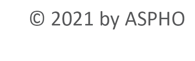 [Speaker Notes: Watch for opioid-induced hyperalgesia in patients who you keep going up and up and they pain gets worse and more diffuse, rather than better.]
Opioid Terminology
Tolerance: Need to increase dose of opioids over time
Withdrawal: Symptoms if opioid discontinued/tapered too quickly
Dysphoria, restlessness, anxiety, nausea, diarrhea, abdominal cramps, rhinorrhea, sweating, tachycardia, hypertension, tachypnea
Addiction: A chronic, relapsing condition characterized by persistent, compulsive dependence on a behavior or substance despite adverse consequences
Largely genetically determined
Pseudo-addiction: characteristics similar to addiction that resolve when pain is adequately treated (generally due to inadequate dosing)
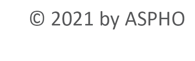 Management: Neuropathic Pain
Gabapentinoids
Gabapentin
Pregabalin
Tricyclic antidepressants (TCAs)
Amitriptyline
Nortriptyline
Selective serotonin norepinephrine reuptake inhibitors (SNRIs)
Venlafaxine
Duloxetine
Antiepileptic drugs (AEDs)
Carbamazepine
Topiramate
Local anesthetics
Lidocaine (patch or infusion)
Ketamine
Opioids for pain not effectively treated with other modalities
Methadone
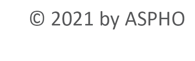 [Speaker Notes: AED- sedation- slow titration
Other AED: valproate, carbamazepine, topiramate]
Other Approaches to Pain
Mechanical approaches
Physical therapy 
Acupuncture, acupressure
Physical approaches
Massage
Positioning
Heat/cold
Cognitive behavioral techniques
Guided imagery
Hypnosis
Biofeedback
Interventional procedures
Regional nerve blocks
Epidural anesthesia
Nerve ablation for refractory pain
Targeted drug therapies
NSAIDs, bisphosphonates for bony metastases
Corticosteroids
Muscle relaxants
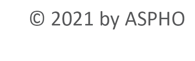 [Speaker Notes: Steroids: visceral distension, bony destruction, cerebral edema]
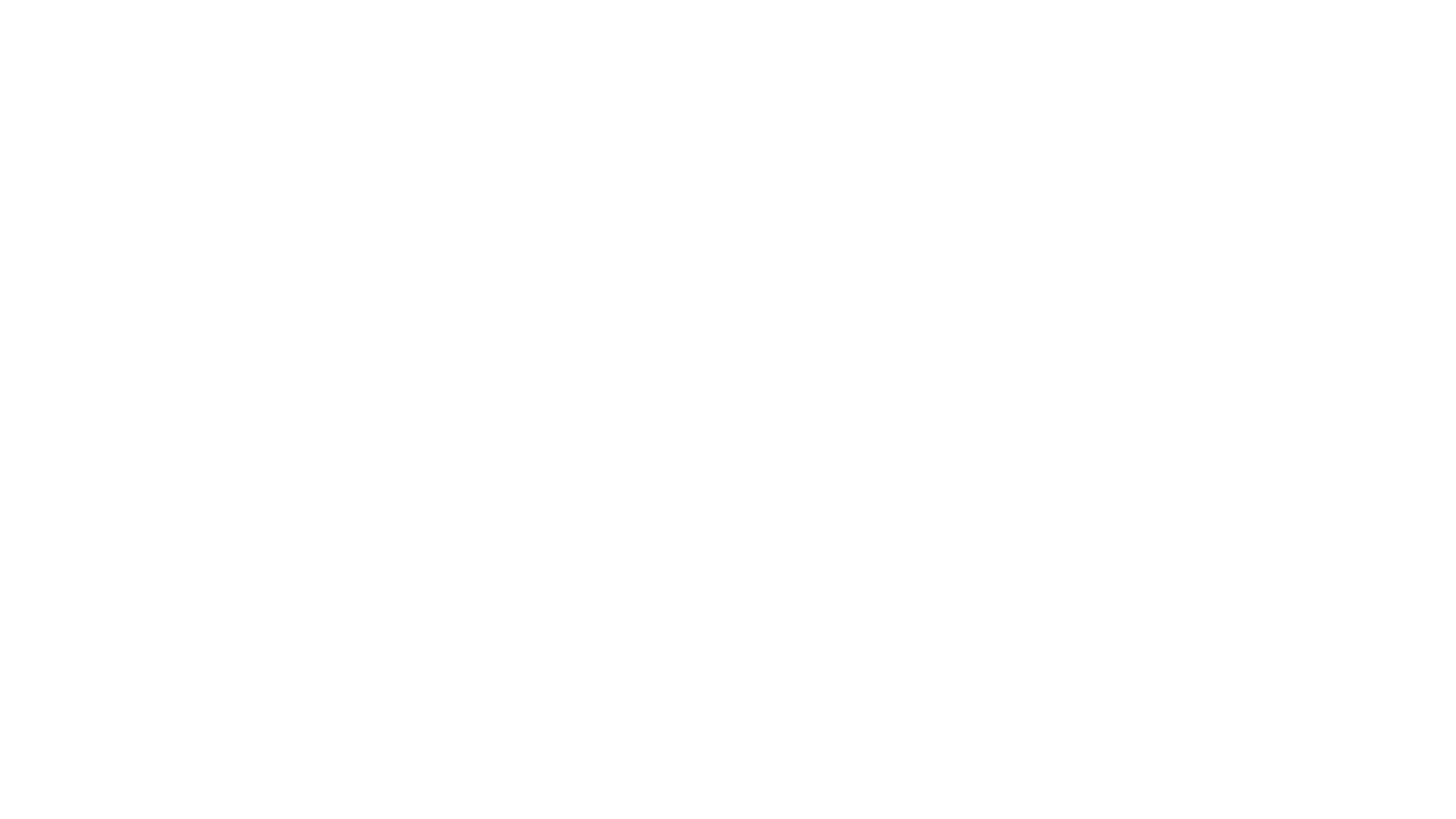 Outline
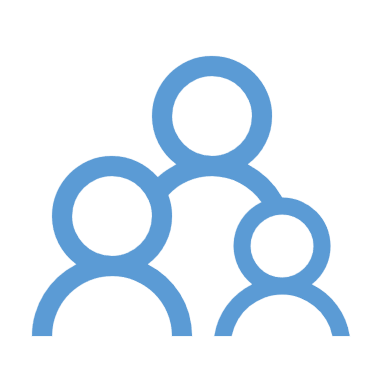 Anti-emetics 
Pain Management
Palliative Care
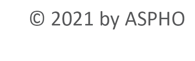 What is Palliative Care?
Care that “seeks to prevent, relieve, reduce or soothe the symptoms produced by serious medical conditions or their treatment and to maintain a patient’s quality of life” (Natl Academy of Medicine)
Palliative care, and the medical sub-specialty of palliative medicine, is specialized medical care for people living with serious illness. It focuses on providing relief from the symptoms and stress of a serious illness. The goal is to improve quality of life for both the patient and the family. Palliative care is provided by a team of palliative care doctors, nurses, social workers and others who work together with a patient’s other doctors to provide an extra layer of support. It is appropriate at any age and at any stage in a serious illness and can be provided along with curative treatment.
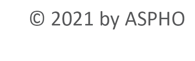 Center to Advance Palliative Care, https://www.capc.org/about/palliative-care/
Standard of Care
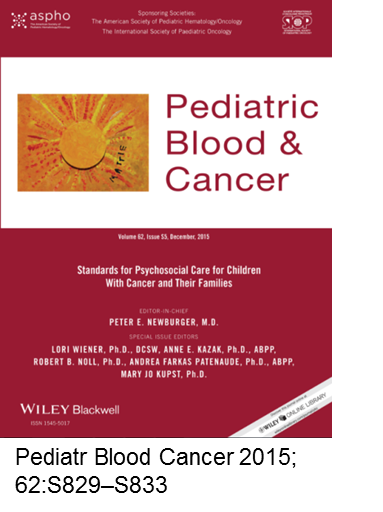 2015: Palliative Care as Standard of Care in 
Pediatric Oncology



			
			2016: Integration of Palliative Care into Standard
			Oncology Care: ASCO Clinical Practice Guideline 
			Update (original in 2012)
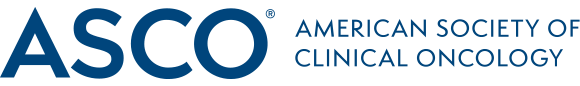 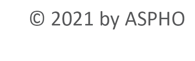 [Speaker Notes: ASCO standard of care is that early (within 8 weeks of diagnosis) palliative care be provided to all patients with advanced cancer]
Core Ideals of Palliative Care
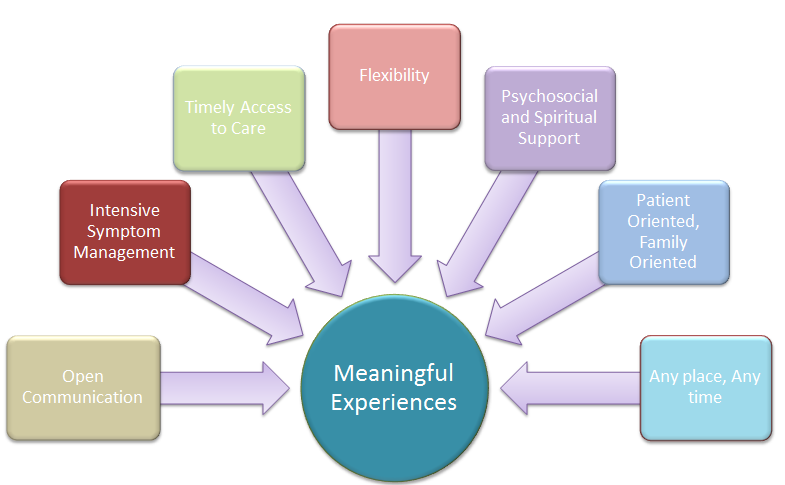 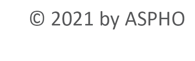 Courtesy of  Janet Duncan, MSN CPNP, PACT Boston
34
[Speaker Notes: The Core Ideals of palliative care are all a part of helping patients have a meaningful experience while coping with serious illness.

Our core values include:
Open communication
Intensive symptom management
Timely access to care
Flexibility
Psychosocial and Spiritual Support
Patient oriented and family oriented care
Care that can be delivered at any place and any time]
Palliative Care Misconceptions
FALSE: Palliative care is end of life care
TRUE: Palliative care should be a priority from diagnosis of a child with a serious disease
FALSE: Palliative care cannot be concurrent with disease-directed therapy
TRUE: Palliative care is an extra layer of support focused on physical, psychological, social and spiritual needs 
FALSE: Palliative care is the same as hospice care
TRUE: Hospice care is a distinct service for children with an expected prognosis of ≤6 months, generally focused on comfort and home-based care
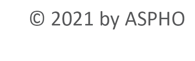 [Speaker Notes: Abrupt transitions to end of life 
The Patient Protection and Affordable Care Act that was passed in 2010 included a provision termed “Concurrent Care for Children” Requirement, which requires state Medicaid programs to pay for both curative and hospice care for children <21 years old if the child is within the last 6 months of life based on the expected disease course.]
Timing of Palliative Care
Not Ideal:
Abrupt Transition
From Ullrich C, Sourkes B, and Wolfe J. Palliative Care for the Child Cancer. In: Pizzo PA, Poplack DG, eds., Principles and Practice of Pediatric Oncology. 7th ed. Philadelphia, PA: Wolters Kluwer; 2016: 1404-1427. © 2016 by Wolters Kluwer. Reproduced permission.
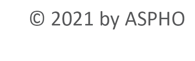 [Speaker Notes: Patients with high-risk or incurable disease who receive cancer-directed care in synergy with PC demonstrate improved outcomes.

Value of palliative oncology well recognized.

Integration of PC principles and services into routine cancer care for children with high-risk disease has been associated with improved symptom management & EOL outcomes for patients and quality of life for both children and families.]
Timing of Palliative Care
Not Ideal:
Abrupt Transition
Ideal:
Part of the Paradigm
From Ullrich C, Sourkes B, and Wolfe J. Palliative Care for the Child Cancer. In: Pizzo PA, Poplack DG, eds., Principles and Practice of Pediatric Oncology. 7th ed. Philadelphia, PA: Wolters Kluwer; 2016: 1404-1427. © 2016 by Wolters Kluwer. Reproduced permission.
[Speaker Notes: Patients with high-risk or incurable disease who receive cancer-directed care in synergy with PC demonstrate improved outcomes.

Value of palliative oncology well recognized.

Integration of PC principles and services into routine cancer care for children with high-risk disease has been associated with improved symptom management & EOL outcomes for patients and quality of life for both children and families.]
Key Components of Palliative Care
Communication 
Understanding of Illness
Goals of Care
Medical Decision Making 
Advanced Care Planning
Code status
Care Coordination 
Medical team, support services, home agencies
Symptom Management
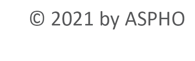 [Speaker Notes: Understanding of disease/treatment
Hopes/Worries
Sources of strength

Open-ended questions are crucial
Honest, straightforward language
Acknowledge emotion
LISTEN
Advanced Care Planning
Cancer-directed therapy at the end of life- increase QOL or burdens
Do Not Attempt Resuscitation (DNAR)- 
POLST (Physician Orders for Life-Sustaining Treatment)
Organ donation
Location of Care]
Symptoms
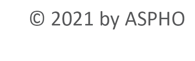 Symptoms at the End of Life
89% suffered from at least 1 symptom
51% suffered from ≥ 3 symptoms
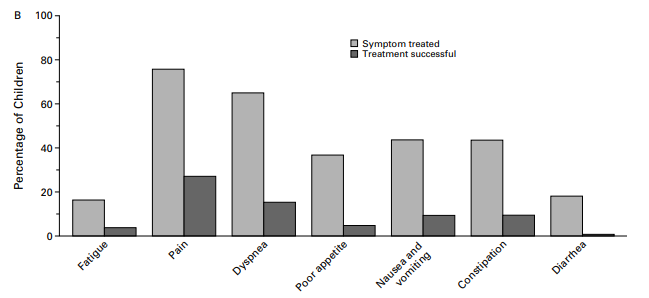 Pain and Dyspnea most-commonly treated
Treatment was successful in <30% of children
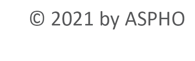 Wolfe, J. Symptoms and Suffering at the End of Life in Children with Cancer. NEJM 2000
[Speaker Notes: Last month of life]
Changes at the End of Life
In hours/days prior to death:
Somnolence  sleeping up to 22 hours per day  comatose
Decreased solids  Decreased liquids  no intake
Decreasing urination  anuria
Waxy appearance, jaw falls back
Labored breathing  with apneic pauses
Secretions that cause gurgling sound
In the days/weeks prior to death:
Increased somnolence
Less interactivity (walking/speaking)
Decreased appetite
Weight loss/gain
Skin changes (pallor, cool) 
Respiratory changes
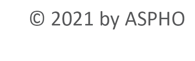 [Speaker Notes: Most families have NEVER done this! They don’t know what to expect. And most think it will be a quiet, peaceful process with everyone holding hands and singing and they will have warning, etc. It doesn’t always go like this. So don’t promise things you can’t guarantee will occur. You can promise that you will do your best to keep the child as comfortable as possible, and that you will be honest with the family. 
** families often want to know when this will occur – while it is hard to prognosticate, you still know more than they do, so give your best hours-days, days-weeks, weeks-months, months-years estimate if the family wants a time. Also, you get more accurate as the time gets closer, so you can let them know that you’ll be able to provide better guidance as time gets close. If at home, hospice can also be the eyes/ears for this. We watch a lot of people die, so they’ll know when things are close. 
-- For example, when the breathing is the apneic/ slow breathing – death is likely to occur in the next ~ 24 hrs.]
End-of-life management
Nearly all problems can be managed with ~4 medications: 

For pain, dyspnea, and cough = Opioid (morphine) 

For seizures, anxiety, agitation, nausea = Benzodiazepine (lorazepam) 

For nausea/vomiting, delirium = Anti-psychotic (haloperidol) 

For secretions at EOL  = Anti-cholinergic (atropine or hyoscyamine)
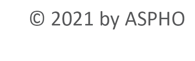 Pain Management at End of Life
Increases for moderate pain 30-50% (continuous and PRN)
Severe pain at EOL often requires dose increases of 50-100%
Rescue dose should be 10% of daily requirement
50-100% of continuous dose if using PCA
When switching drugs, decrease dose 25-50% (cross-tolerance)
Fentanyl patches only for stable, chronic pain- NOT acute/EOL titration
Methadone is long-acting, no rapid titration. Increases only every 3-4 days
Do NOT use combination products (Percocet, Vicodin) – acetaminophen 
NO data that pain medication hastens death- may prolong life
NO ceiling dose
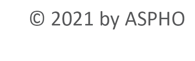 [Speaker Notes: Acetaminophen combination products (e.g. Tylenol #3, Vicodin [hydrocodone], Percocet [oxycodone]) are not recommended as dosing cannot be increased with increasing pain without risking associated liver toxicity of high doses of acetaminophen.]
Dyspnea
Subjective! 
Do not use oxygen saturations, RR, retractions
Ask or look at face (scared/ startled look), expressions, breathing pattern 
Management: 
Opioids!!
Generally 1/3 - 1/2 the pain dose is sufficient (if isolated problem)
When already on opioids, use same dose as pain dose 
Fan to the face  
Increase head of bed/reposition 
Oxygen by nasal cannula if hypoxic
Benzodiazepines may be helpful if significant anxiety component
Discussing stopping IVF, as likely making dyspnea worse
Brant J. Breathlessness with Pulmonary Metastases: A Multimodal Approach. J Adv Pract Oncol. 2013
Qian Y et al. Fan Therapy for the Treatment of Dyspnea in Adults: A Systematic Review. JPSM 2019.
Barnes H et al. Opioids for the palliation of refractory breathlessness in adults with advanced disease and terminal illness. Cochrane Review. 2016.
[Speaker Notes: Ask the patient if they’re short of breath. 
If the look startled/ scared/ eyes wide open  that’s a sign of dyspnea. 

Dyspnea algorithm: (1) opioids, (2) fan, (3) o2 if hypoxic, (4) opioids, (5) benzos,]
“Terminal” delirium
More common problem than is commonly recognized 
May be hyperactive or hypoactive or mixed
Agitated/confused/decreased attention, altered cognition, a change from baseline, fluctuating/intermittent, +/- hallucinations
Management: 
Treat underlying cause if possible and in line with goals of care
Day/night and re-orientation 
Monitor
If distressing/interfering with care: 
Consider using anti-psychotics (haloperidol)
Avoid treating with benzos and anti-cholinergics
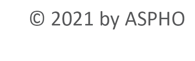 Agar. Efficacy of Oral Risperidone, Haloperidol, or Placebo for symptoms of Delirium… JAMA Internal medicine. 2017
[Speaker Notes: This is standard of care for now. This may change over time as new studies come out. All data extrapolated from adult care. 
- Other anti-psychotics such as risperidone (risperdal), olanzapine (zyprexa), quietapine (seroquel), and chlorpromazine (thorazine) would all be second to third line agents.]
Secretions
Gurgling sound (aka, death rattle) caused by pooling of saliva in back of throat due to the body relaxing 
Not distressing to patient
Management: 
Provide anticipatory guidance and reassurance 
Stop unnecessary volume (IVF, extra feeds/liquids, medications) 
Atropine 1% eye drops given sublingually
Hyoscyamine (0.125mg/1ml solution) 
Glycopyrrolate
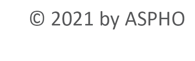 [Speaker Notes: Hospice will often use hyoscyamine (levsin) or atropine drops depending on the company. 
- Hyoscyamine comes in two concentrations (0.125mg/1ml soln) and a 0.125mg/5ml elixir. The latter is much more volume. i.e. for a 50kg patient, would have to give 5ml which is often too difficult to tolerate unless there is a g-tube in place.]
Focus on what families CAN do
Provide your child with the familiar voices, sounds, and touch that will comfort your daughter/son the most (read favorite books, psalms, listen to music, soothing smells)
Child life assistance
Continue to bathe, change the position of his/her body, and watch for signs of discomfort 
Practice prayer, rituals and other cultural expressions of importance 
Chaplain, home spiritual advisor assistance 
Complementary therapies such as massage and Reiki are often welcomed by families as hands on healing of the child.
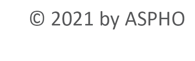 [Speaker Notes: Hospice will often use hyoscyamine (levsin) or atropine drops depending on the company. 
- Hyoscyamine comes in two concentrations (0.125mg/1ml soln) and a 0.125mg/5ml elixir. The latter is much more volume. i.e. for a 50kg patient, would have to give 5ml which is often too difficult to tolerate unless there is a g-tube in place.]